Приложение 1
Малое предпринимательство г. Твери. В соответствии со сведениями Статрегистра Тверской области по состоянию на 01.01.2024, число учтенных субъектов малого и среднего предпринимательства (далее также - МСП) в городе Твери составило 23,9 тыс. единиц.
Структура субъектов малого и среднего предпринимательства на 01.01.2024 
(по данным Тверьстата)
71   средние предприятия
В общем количестве субъектов МСП основная доля остается за оптовой и розничной торговлей, ремонтом автотранспортных средств, бытовых изделий и предметов личного пользования, транспортировкой и хранением, строительством.
23 947
905   малые предприятия
10 727   микро предприятия
12 244   индивидуальные 
               предприниматели
Доля занятых в малом и среднем бизнесе по оценке 2023 года составила 33,3% от общего числа работающих в экономике города Твери. 
От субъектов малого предпринимательства, уплачивающих налоги в связи с применением специальных налоговых режимов, за 2023 год в бюджет города Твери поступило 307 млн. рублей, или 6,1% от объема  налоговых и неналоговых доходов.
Администрация города Твери
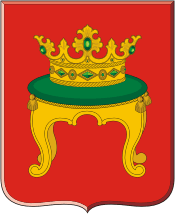